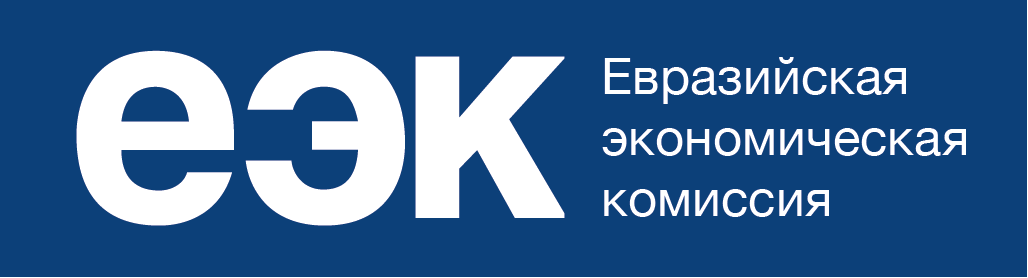 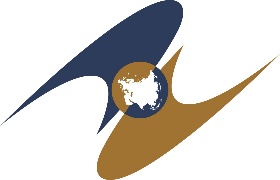 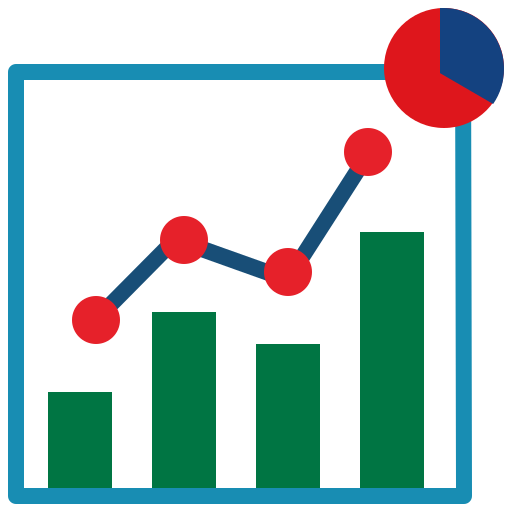 О формировании 
индикаторов оценки качества статистики ЕАЭС 
(практические аспекты)
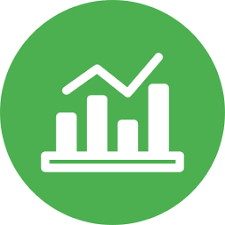 Департамент статистики
Евразийская экономическая комиссия
Е-mail: kosbergenov@eecommission.org
Москва 2024 г.
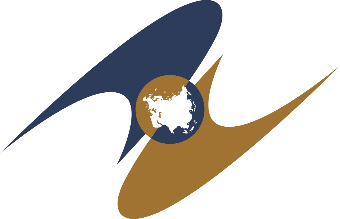 Содержание
Индикаторы формируемые на основе метаданных в действующей подсистеме статистики и планы по автоматизации их формирования в модернизированной подсистеме.

Уже формируются:
1.2. Количество и доля международных классификаций в системе классификаций 
       статистики Союза
2.3. Количество (ед) / доля (%) форматов, предоставляемых с иной периодичностью
2.4. Количество (ед) / доля (%) загрузок форматов с ошибками ФЛК
3.1. Количество (ед) / доля (%) форматов, предоставленных с задержкой более 7 дней
3.2. Количество (ед) / доля (%) форматов, предоставленных (предоставляемых) в иные сроки 

Планируется автоматизировать (на примере двух индикаторов):
2.1. Количество (ед) / доля (%) показателей, предоставляемых не всеми государствами-членами
2.2. Количество (ед) / доля (%) показателей, предоставляемых не по всем разрезностям
2
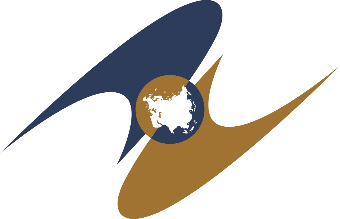 Индикаторы качества статистики ЕАЭС
1.2. Количество и доля международных классификаций в системе классификаций статистики Союза
на основе артефактов – «Список кодов» (CL_*) Codelists и сервиса просмотра связанных структур
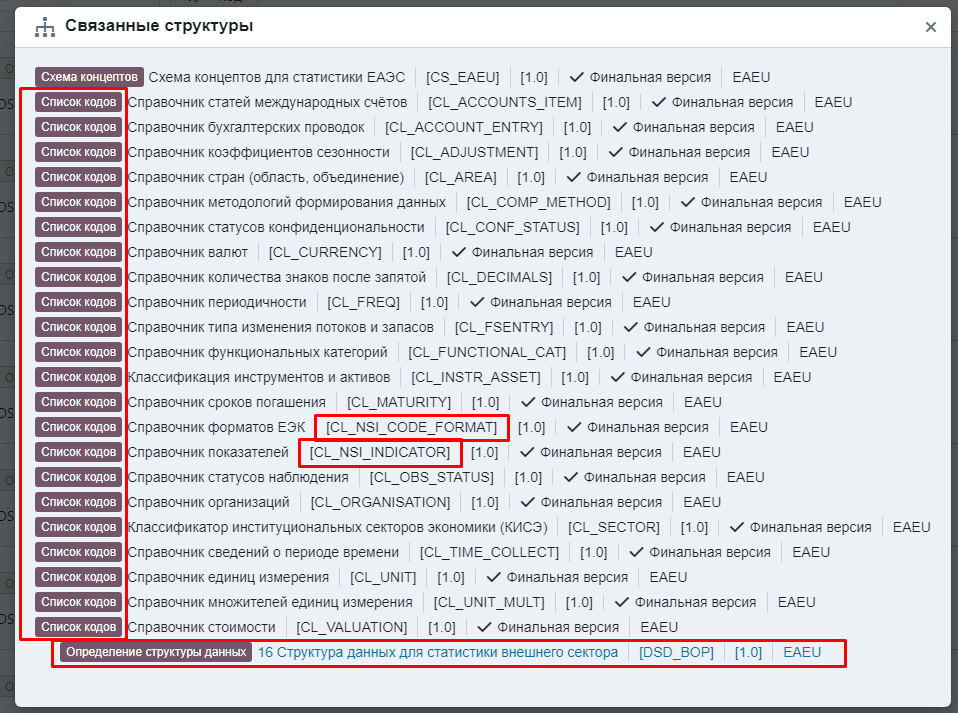 по состоянию на 01.06.2024г.
3
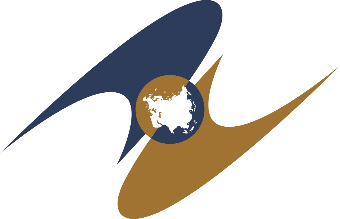 Индикаторы качества статистики ЕАЭС
2.3. Количество (ед) / доля (%) форматов, предоставляемых с иной периодичностью
на основе артефакта «Соглашение о предоставлении» (PA_*) Provision Agreement
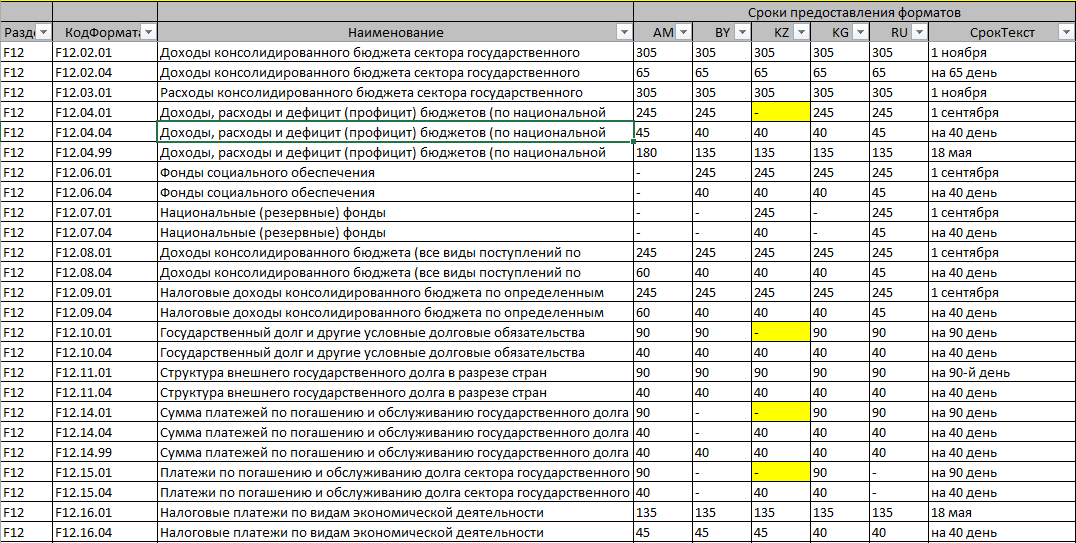 4
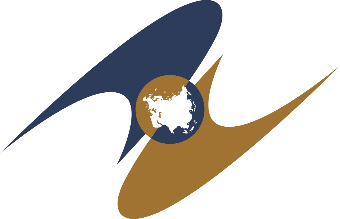 Индикаторы качества статистики ЕАЭС
2.4. Количество (ед) / доля (%) загрузок форматов с ошибками ФЛК
выгрузка из компонента личных кабинетов статистиков (ЛКС)
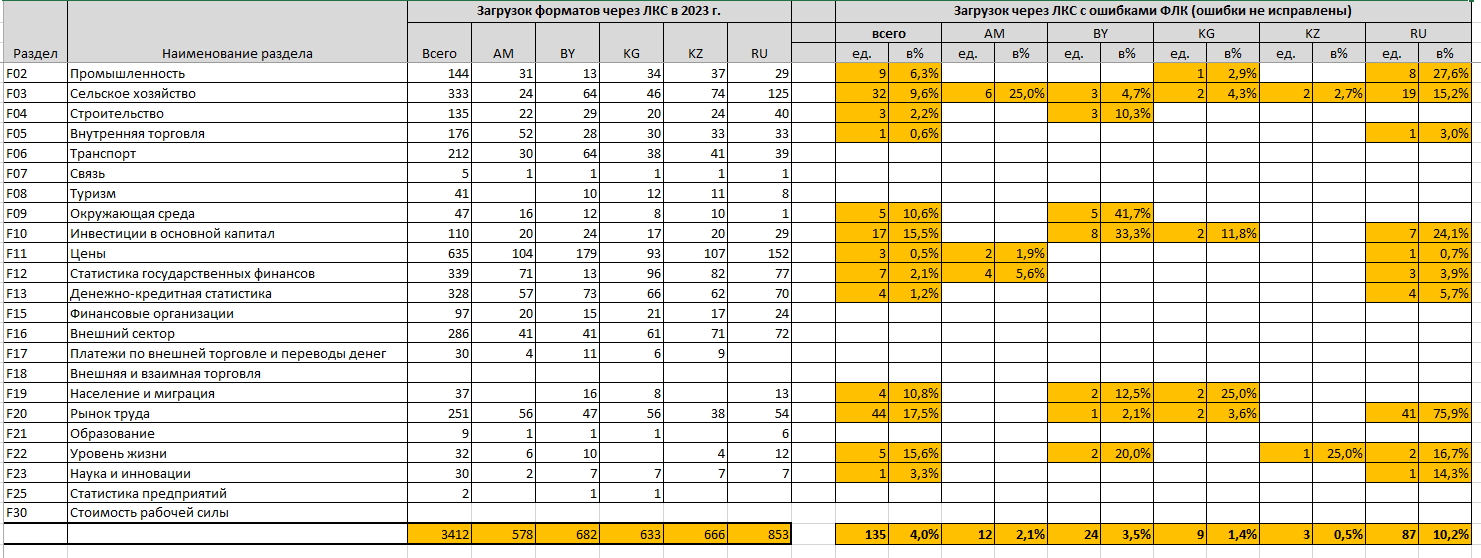 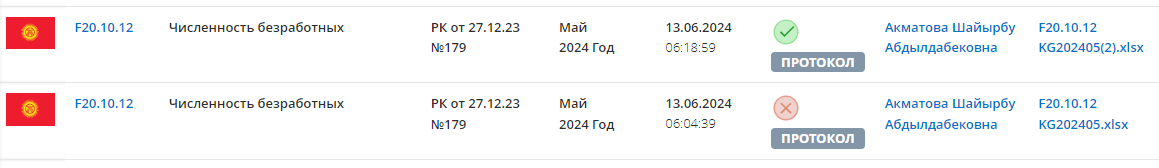 ошибка не учитывается
5
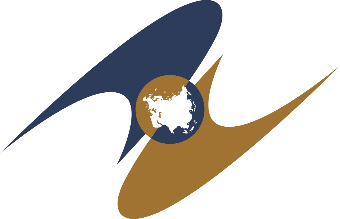 Индикаторы качества статистики ЕАЭС
3.1. Количество (ед) / доля (%) форматов, предоставленных с задержкой более 7 дней
отчет в компоненте сбора и обработки данных (КСОД)
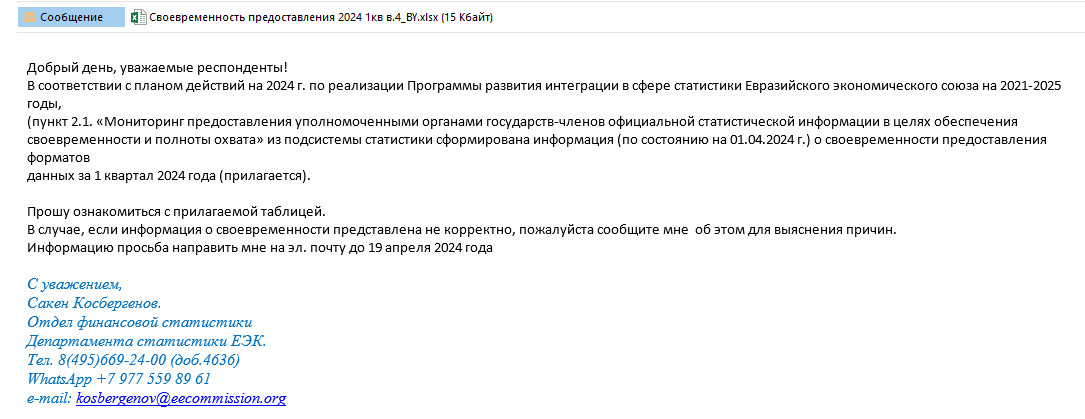 email респондентам 
(ежеквартально)
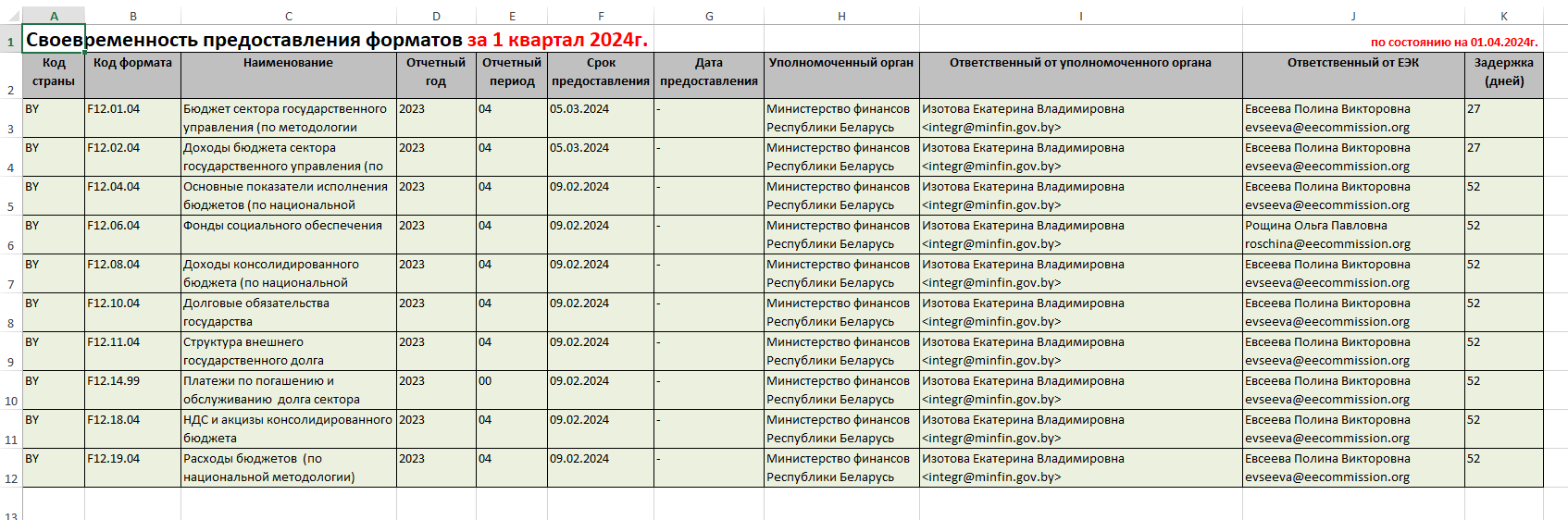 Таблица с перечнем форматов с нарушениями сроков предоставления
6
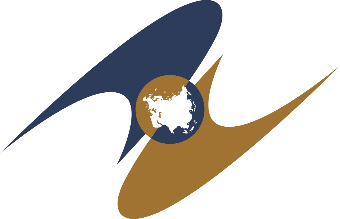 Индикаторы качества статистики ЕАЭС
Информация по индикатору 3.1. (... с задержкой более 7 дней) за 2023 год:
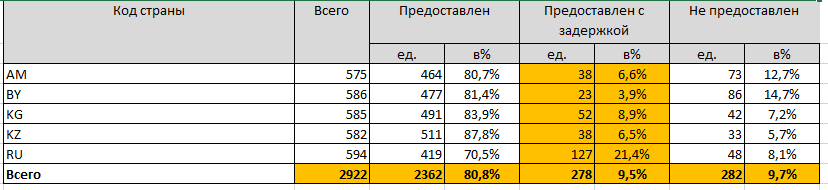 По странам
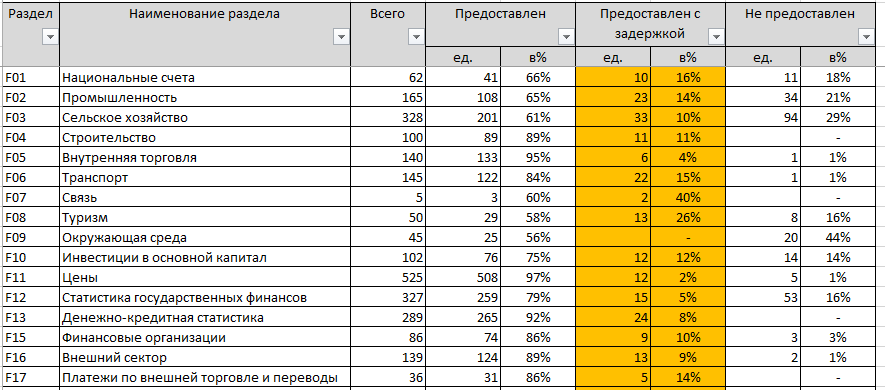 По разделам статистики
фрагмент таблицы
7
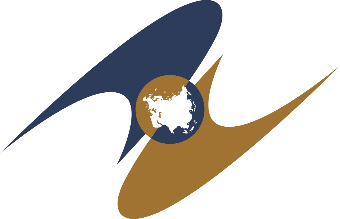 Индикаторы качества статистики ЕАЭС
3.2. Количество (ед) / доля (%) форматов, предоставляемых в иные сроки 
на основе артефакта «Соглашение о предоставлении» (PA_*) Provision Agreement
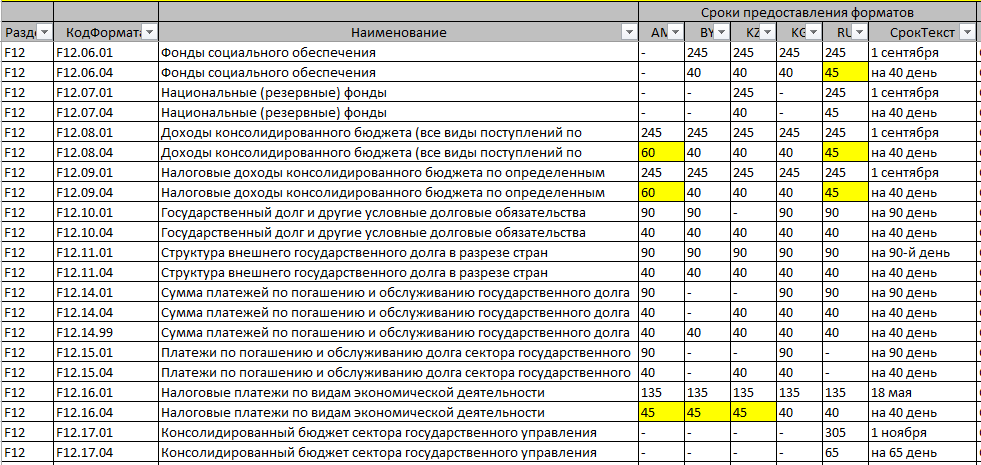 8
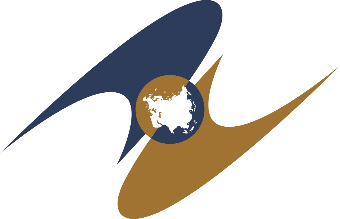 Индикаторы качества статистики ЕАЭС
2.1. Количество (ед) / доля (%) показателей, предоставляемых не всеми государствами-членами
2.2. Количество (ед) / доля (%) показателей, предоставляемых не по всем разрезностям
Планируется 
автоматизировать
на основе списка кодов - CL_NSI_INDICATOR
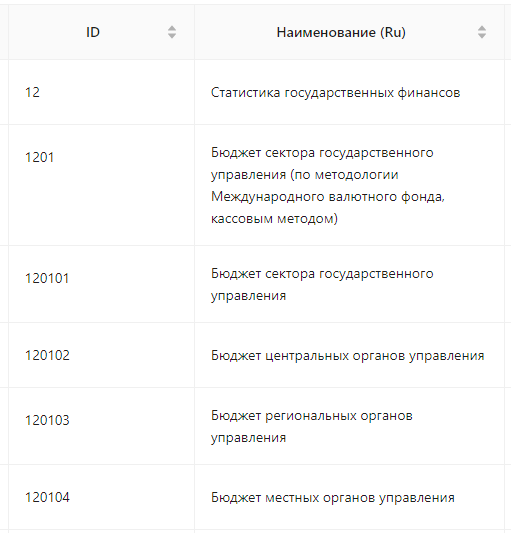 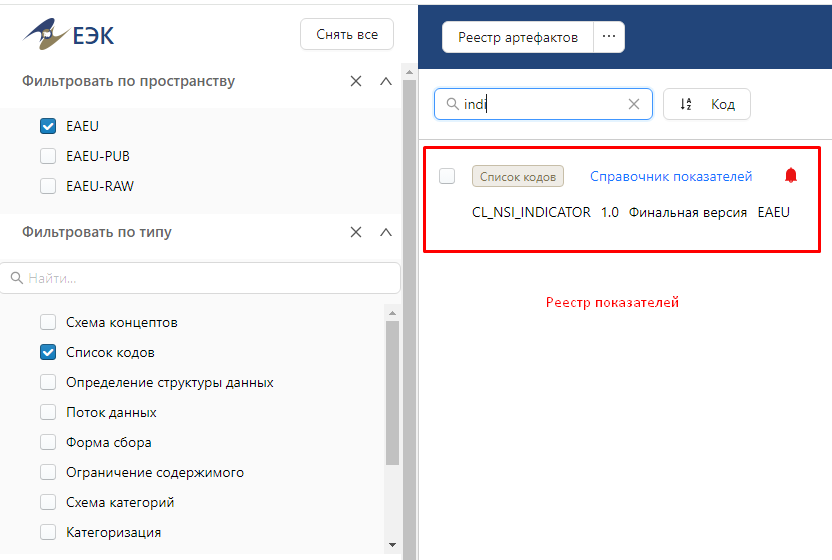 фрагмент CL_NSI_INDICATOR
9
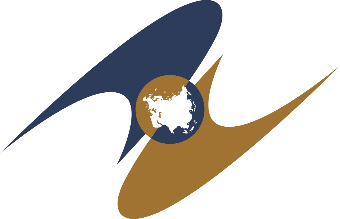 Примеры по индикаторам 2.1 и 2.2
Пример по предоставлению данных 
не по всем показателям (2.2)
Пример по предоставлению данных 
не по всем разрезностям (2.1)
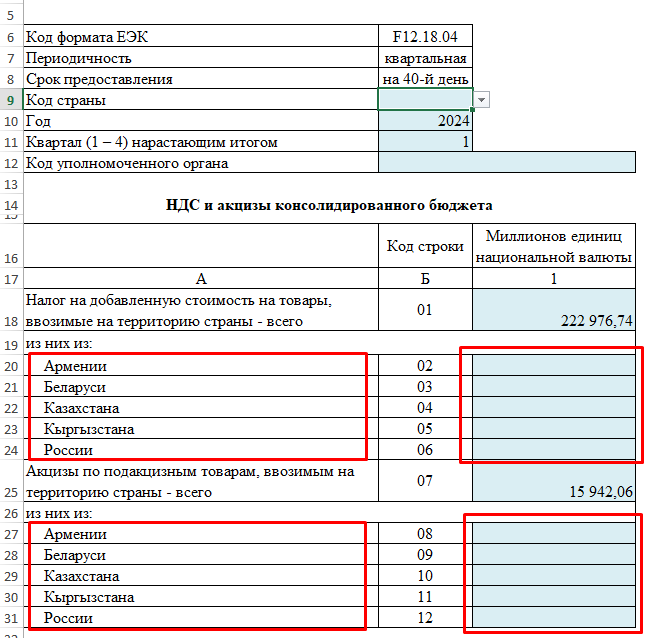 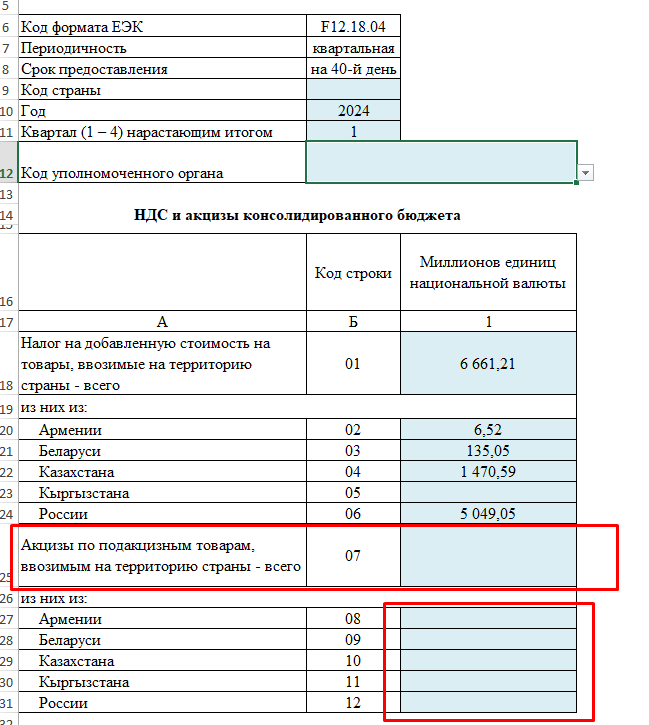 Код 
показателя
CL_NSI_INDICATOR
121001
121002
10
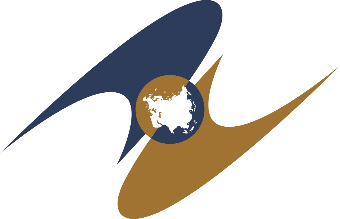 Пример шаблона информации по индикатору
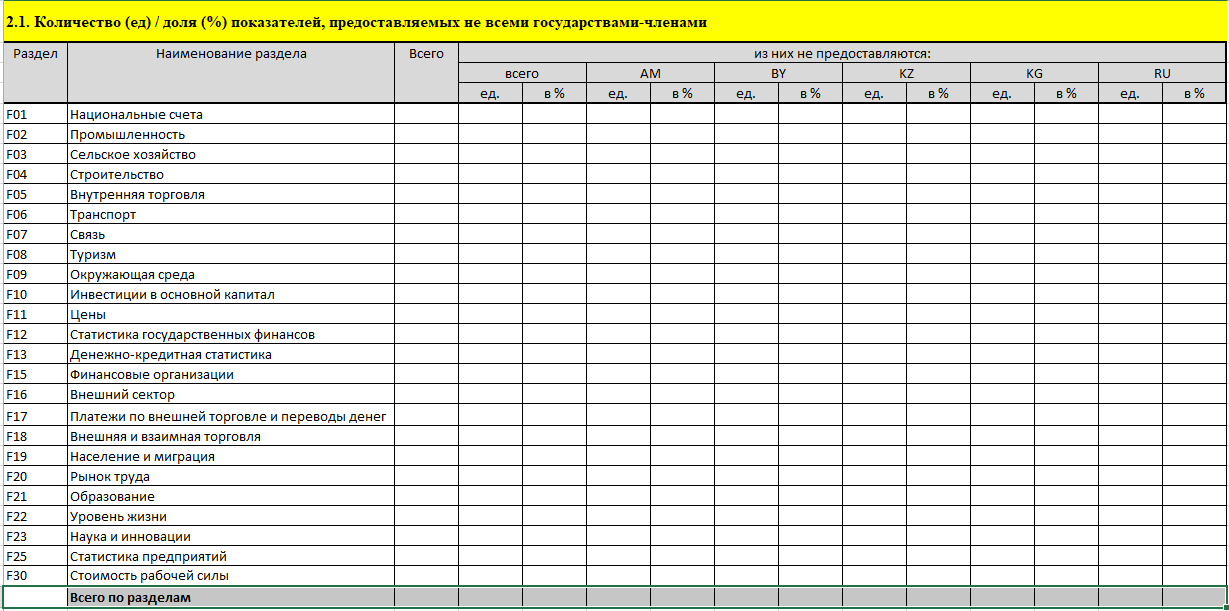 11
СПАСИБО ЗА ВНИМАНИЕ!
Департамент статистики
Евразийская экономическая комиссия
Е-mail: kosbergenov@eecommission.org
12